Муниципальное автономное образовательное учреждение дополнительного образования Центр развития творчества детей и юношестваКаменского района Пензенской области
Методический материал на тему
 
 Технология обучения творчеству.
Творчество. Мастерство. Успех.
Авторы:
Валуева Татьяна Викторовна,
директор МАОУ ДО ЦРТДиЮ
Данилина Ирина Павловна, 
методист МАОУ ДО ЦРТДиЮ



Каменка, 2021г
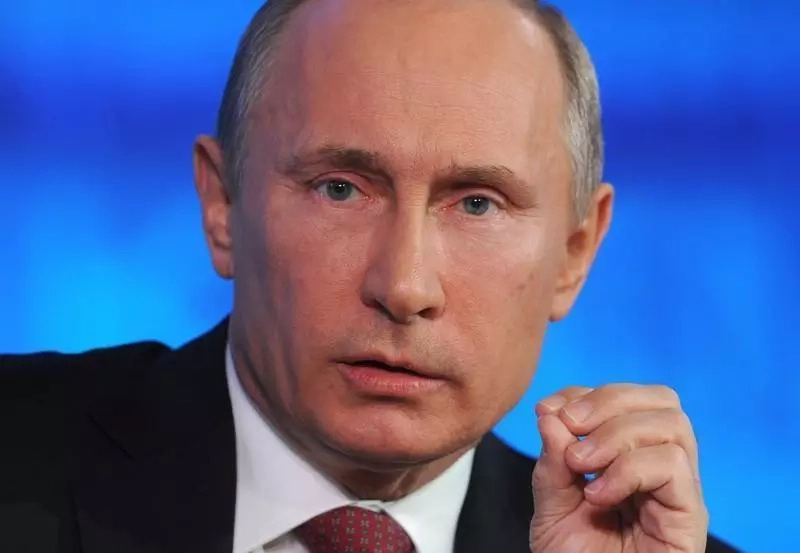 Каждый ребенок одарен, 
раскрыть его способности – наша задача. 
В этом  - успех России

В.В. Путин
"Я – концепции"








"Я – прошлого"                                "Я – настоящего" 



                                 "Я – будущего"
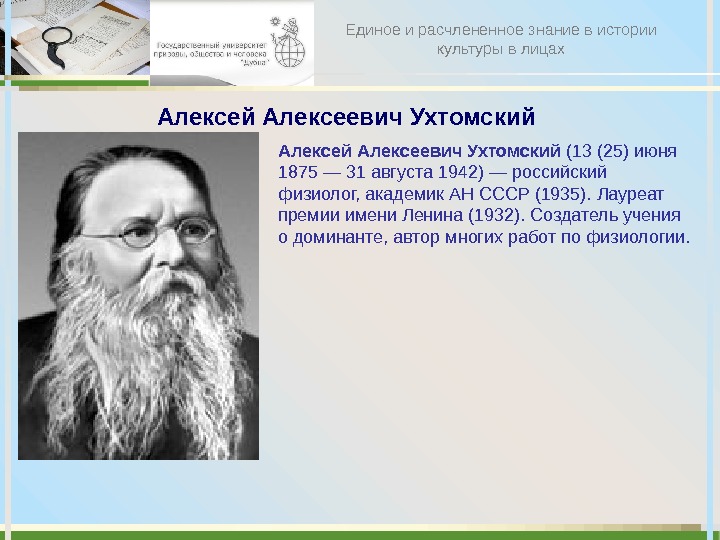 Алексей Алексеевич Ухтомский
1875-1942гг

Российский физиолог, академик АН СССР (1935). Лауреат премии имени Ленина (1932). Создатель учения о доминанте, автор многих работ по физиологии
Успех порождает успех
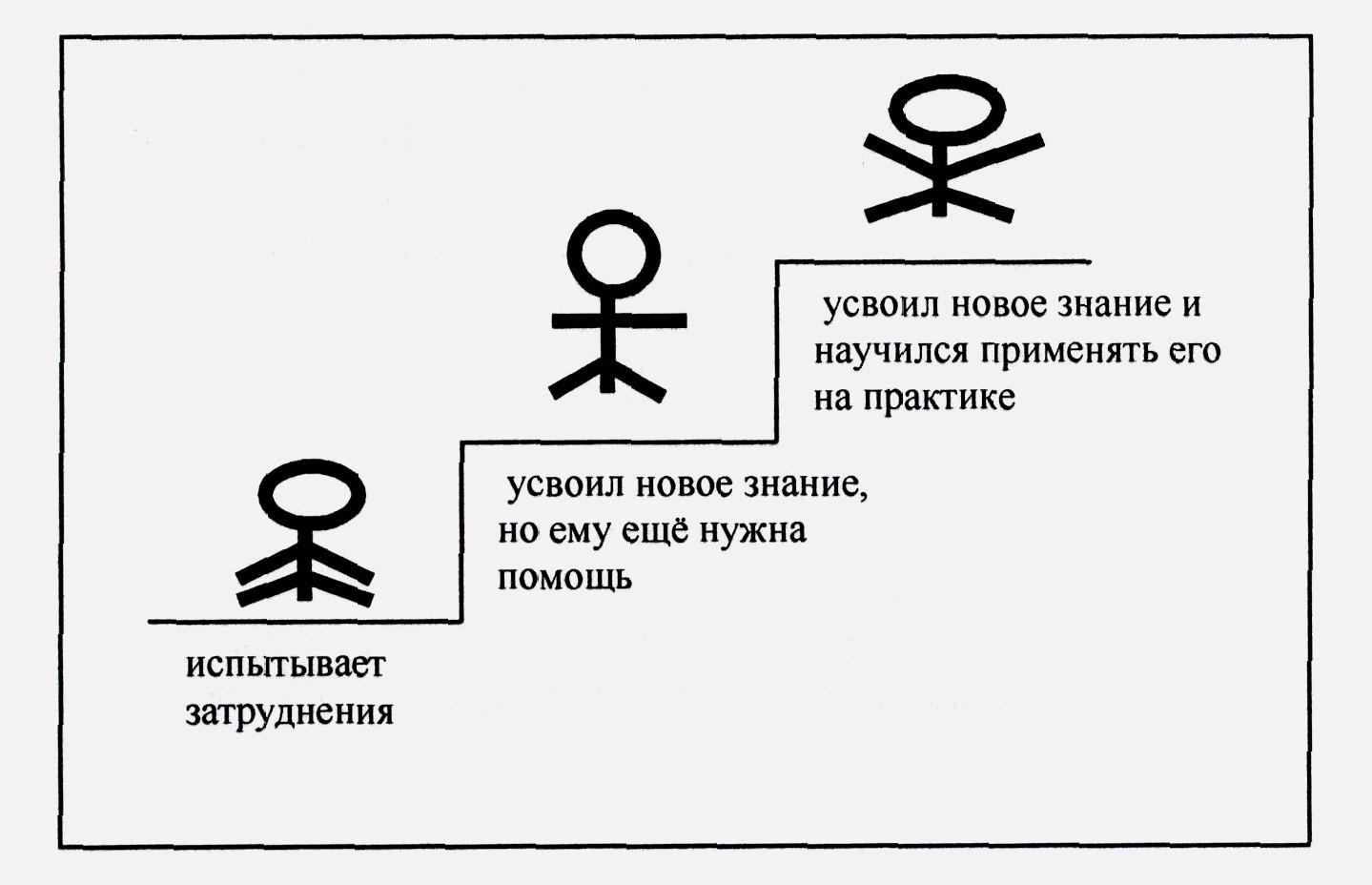 Семова Юлия  Валерьевна., педагог дополнительного  образования, руководитель творческой мастерской «Варенька»
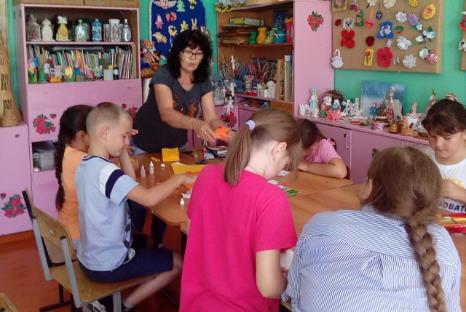 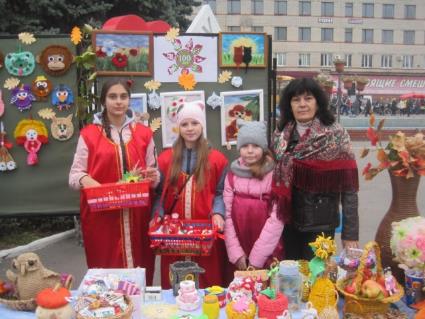 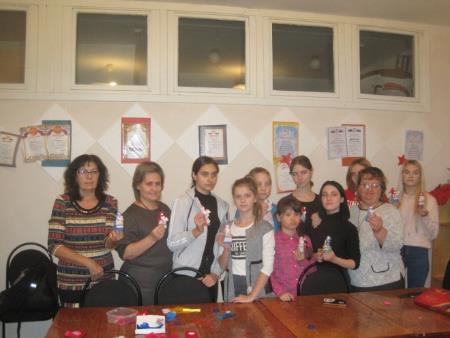 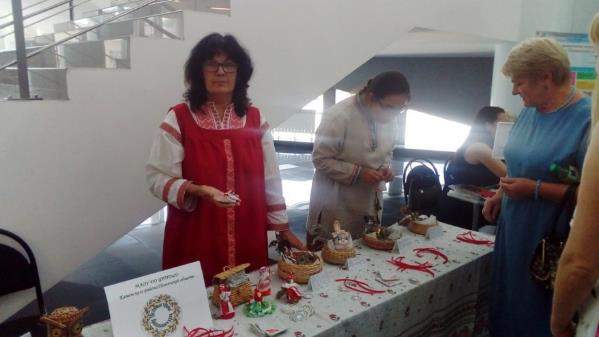 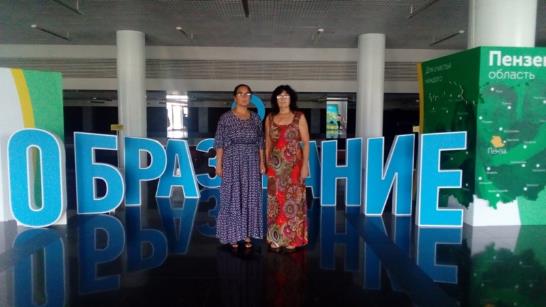 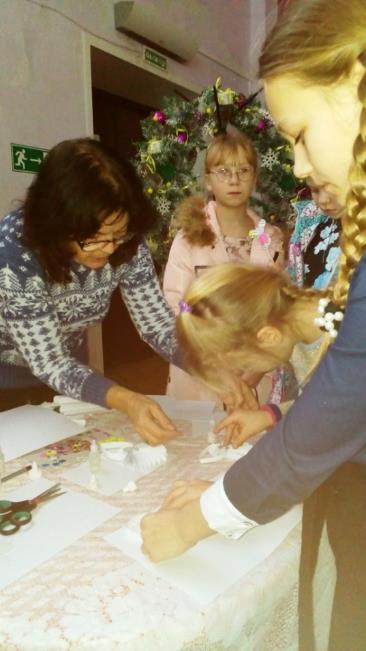 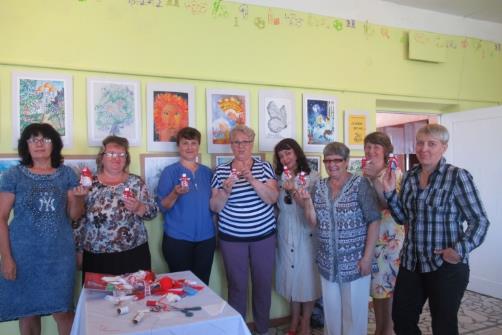 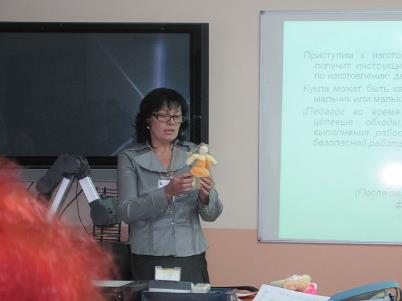 «Я – концепция» способствует:  
углублению представлений учащихся об особенностях их характера, потребностях, мотивах, привычках и способностях;
осмыслению учащимся своих достоинств и недостатков, сильных и слабых качеств;
побуждению учащихся заниматься самовоспитанием, саморазвитием, самосовершенствованием;
созданию ситуаций успеха и разработке индивидуального маршрута творческого саморазвития;
осознанию профессиональных склонностей, интересов и способностей, профессионального самоопределения;
формированию устойчивой мотивации к творчеству как жизненно важному, ценностно-значимому процессу; 
подготовке учащихся к уверенному вхождению во взрослую жизнь, к профессиональному и жизненному самоопределению, к самореализации
Индивидуальная карта отслеживания творческой деятельности учащегося 
в 20___   -   20___ учебном году 
    
__________________________________________________________________________________________
(Фамилия и имя воспитанника)
Детское объединение ___________________________________________  
                                                                            (наименование детского объединения)
Педагог   _______________________________________________________
                          (ФИО педагога дополнительного образования)
Карта роста одаренного учащегося
Объединение «Варенька» педагог Семова Ю.В.
Ф И О_Попова Полина Алексеевна___04.07.2010
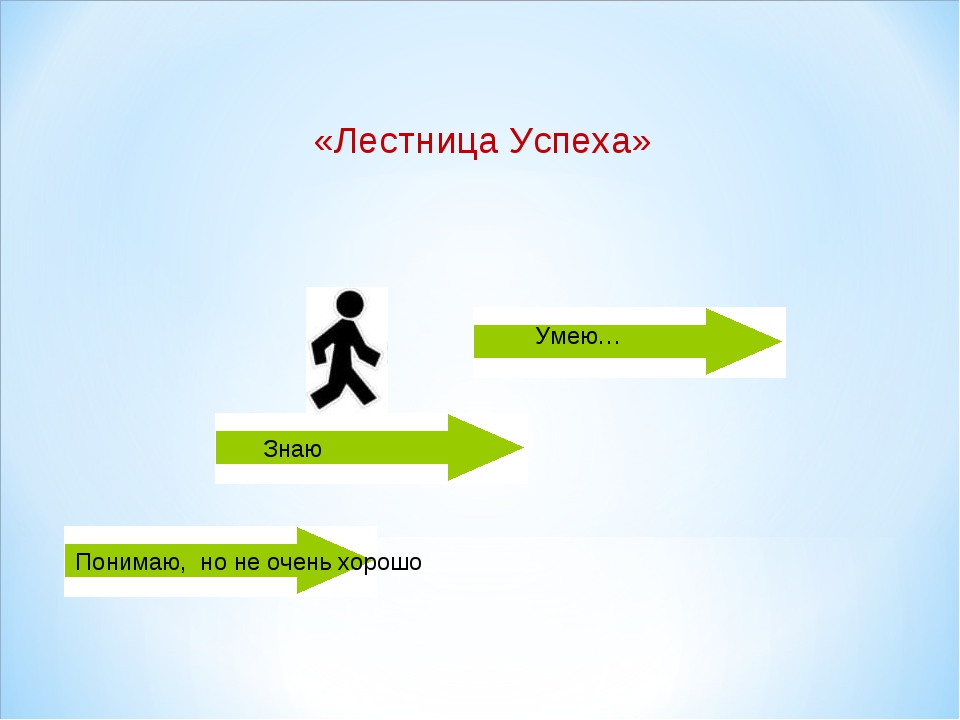 Участие в конкурсах, конференциях, форумах, выставках
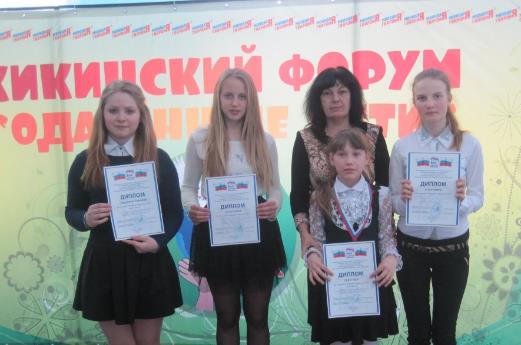 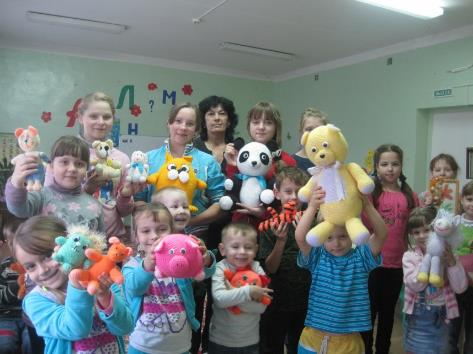 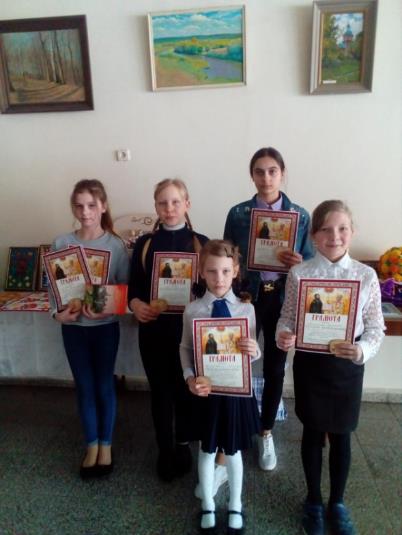 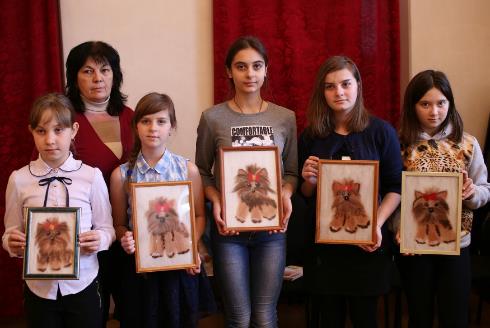 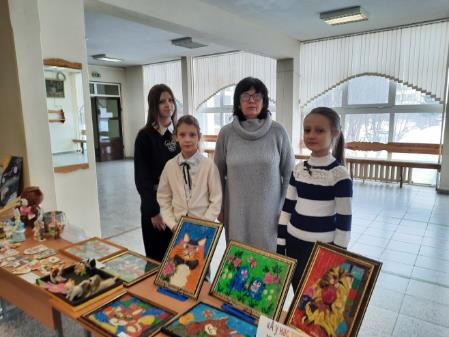 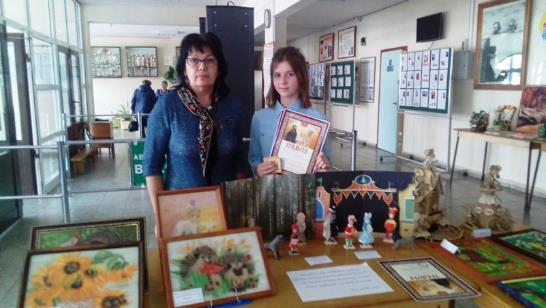 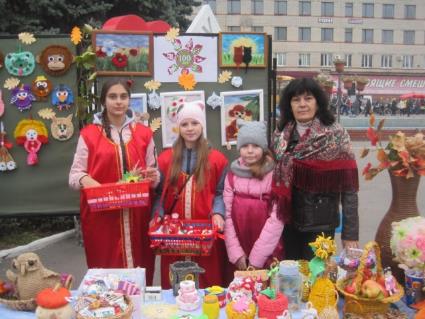 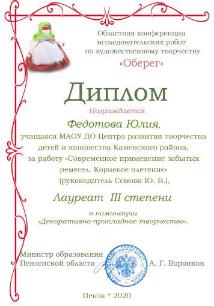 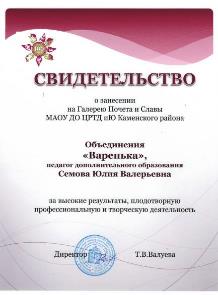 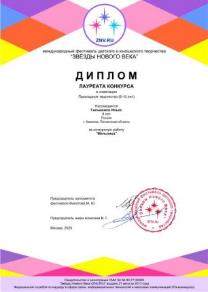 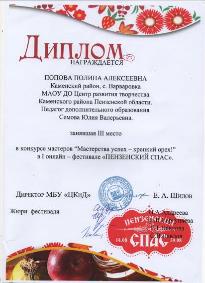 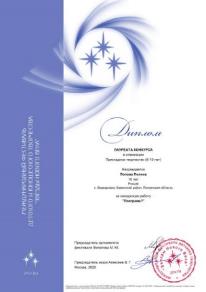 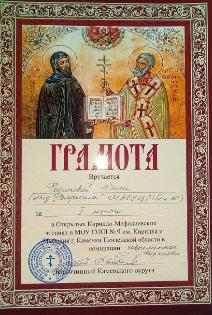 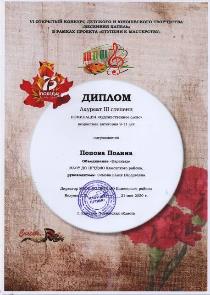 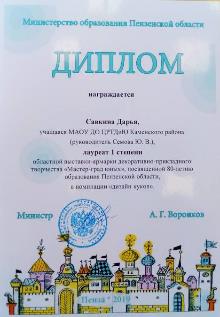 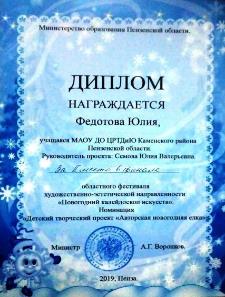 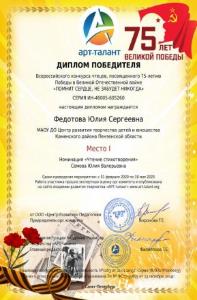 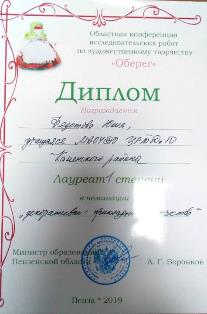 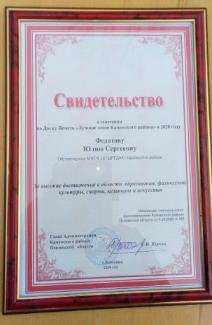 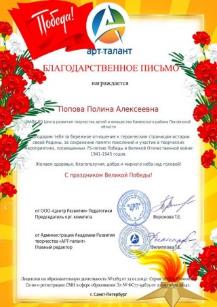 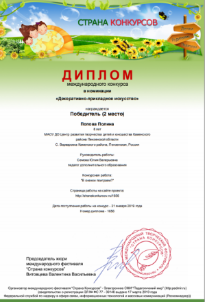 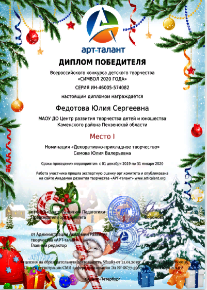 Результативность объединения «Варенька»
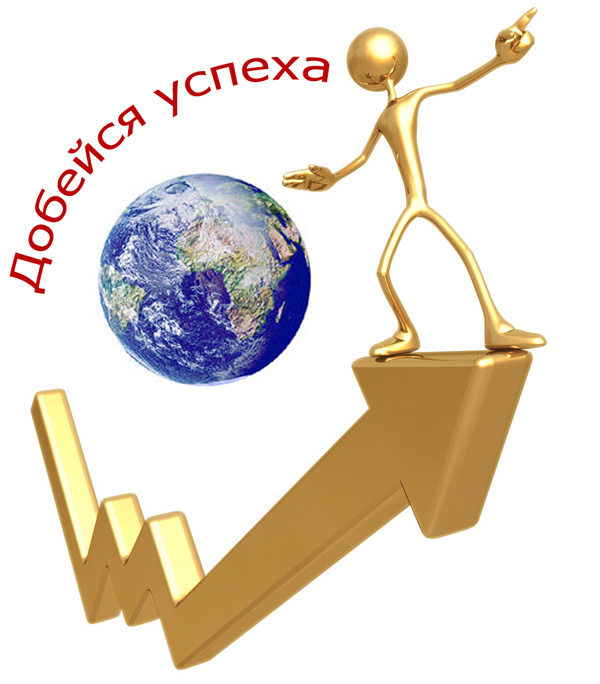 Спасибо за внимание!